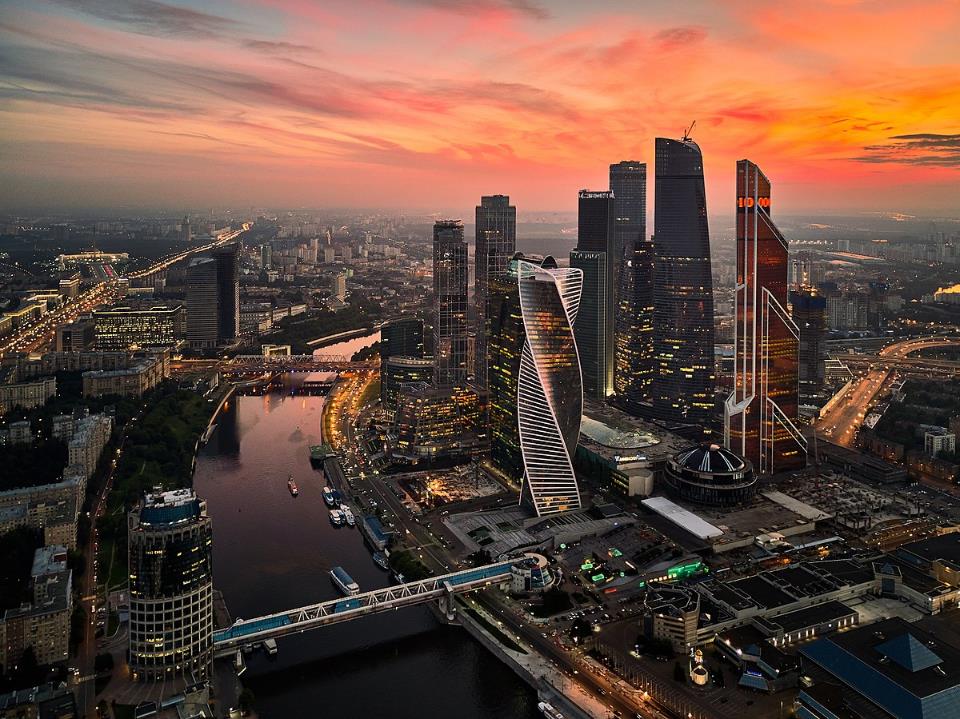 BRIDGING THE 
NEXT DIGITAL DIVIDE
STEVEN DUGGAN
DIRECTOR, GLOBAL PARTNERSHIPS
MICROSOFT CORPORATION
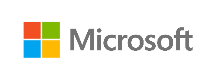 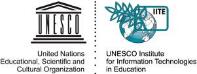 TECHNOLOGY TIPPING POINTS BY 2025
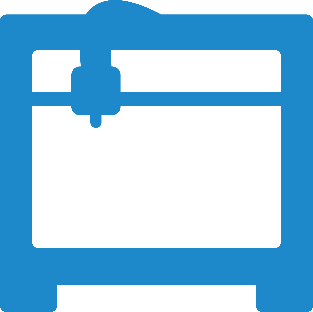 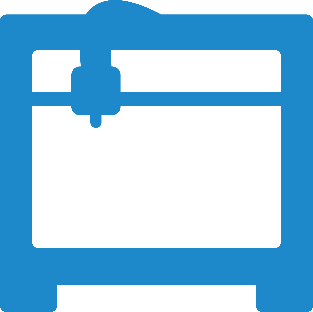 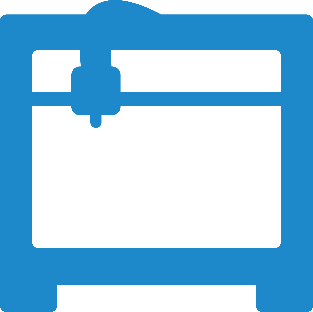 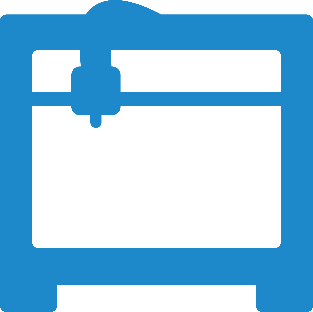 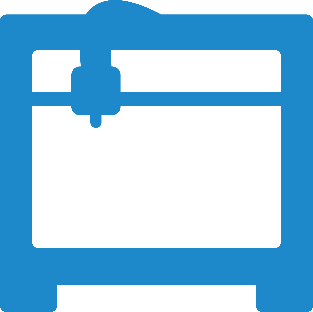 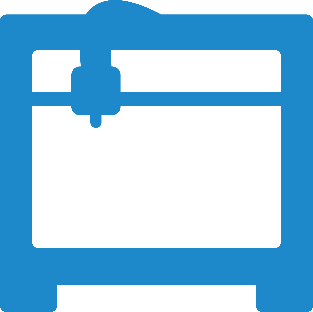 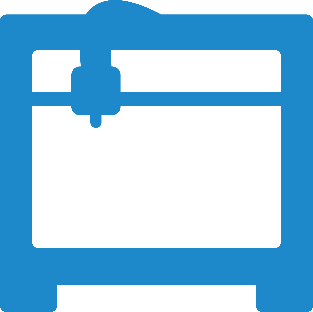 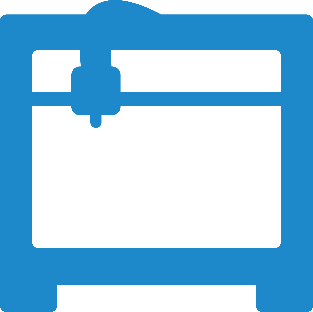 SOURCE: DEEP SHIFT TECHNOLOGY TIPPING POINTS AND SOCIETAL IMPACT | WORLD ECONOMIC FORUM REPORT (2015)
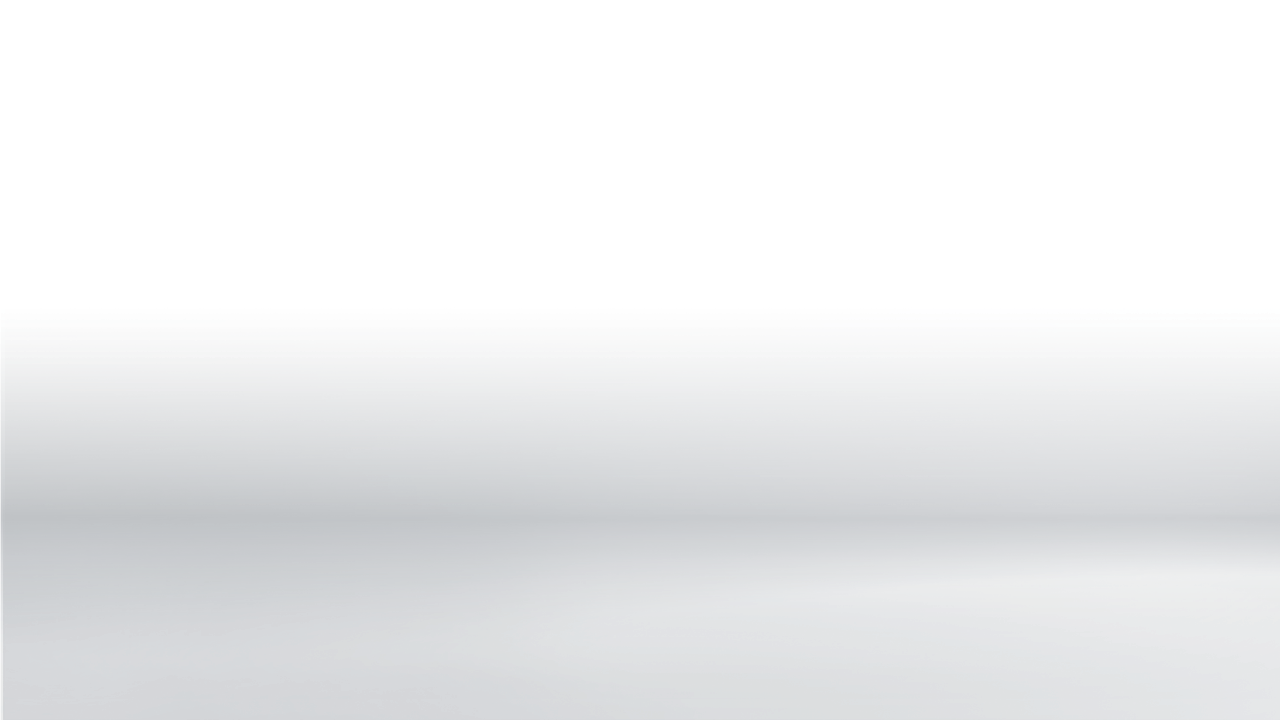 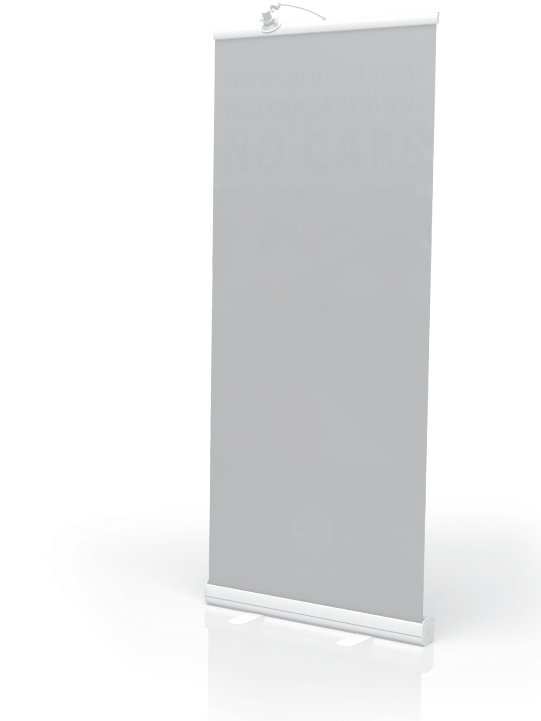 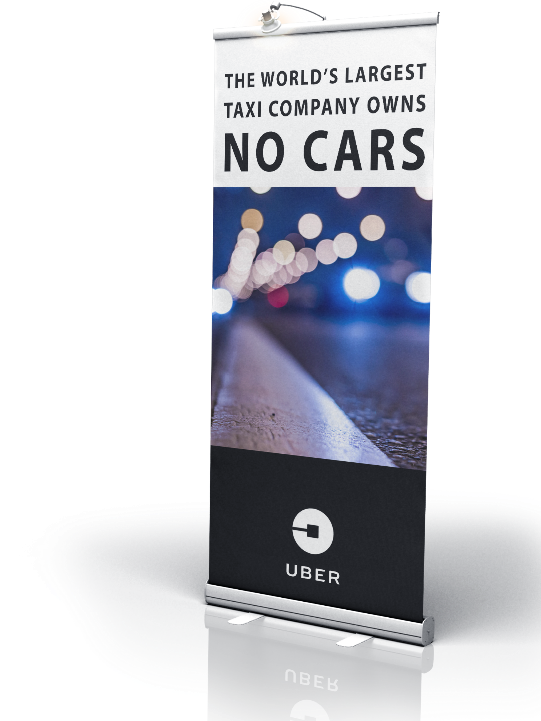 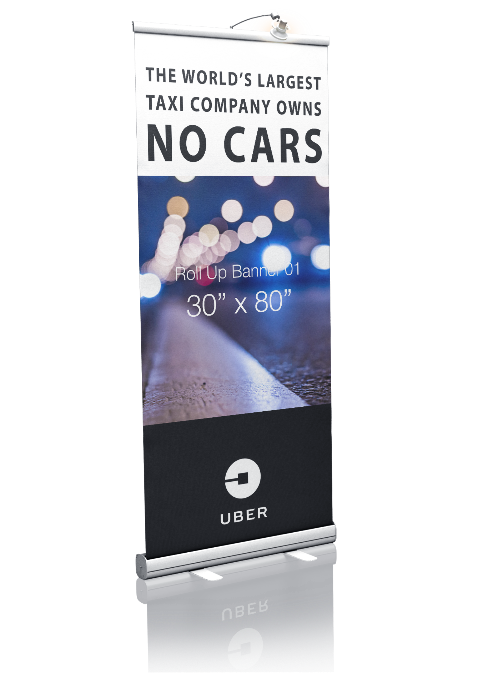 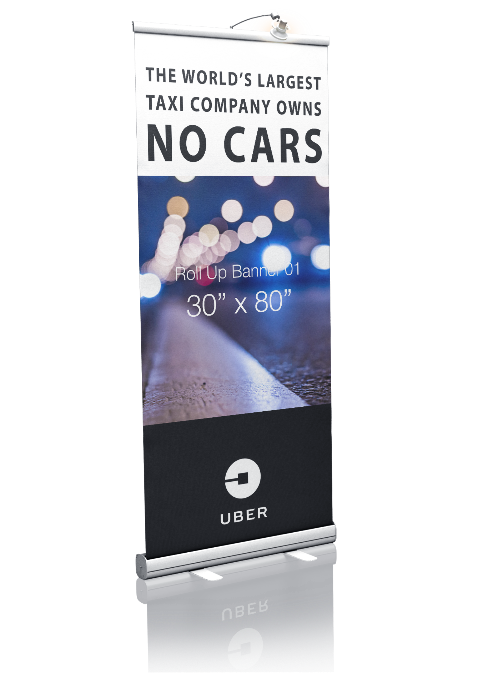 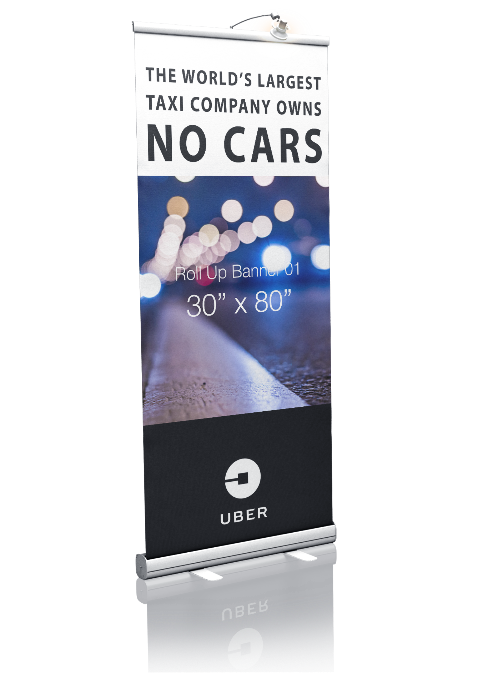 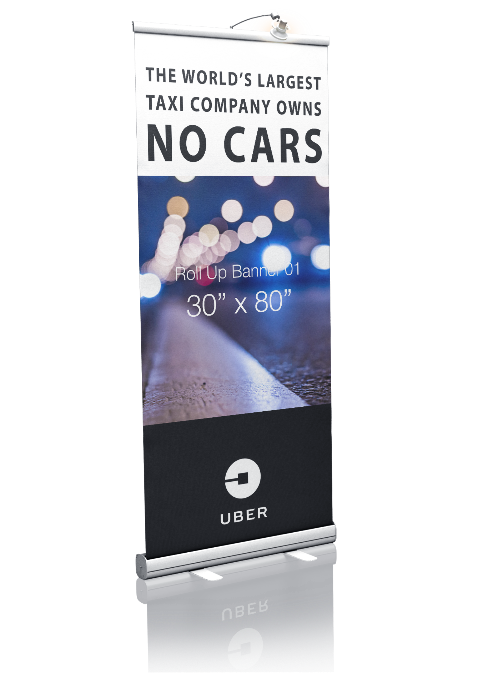 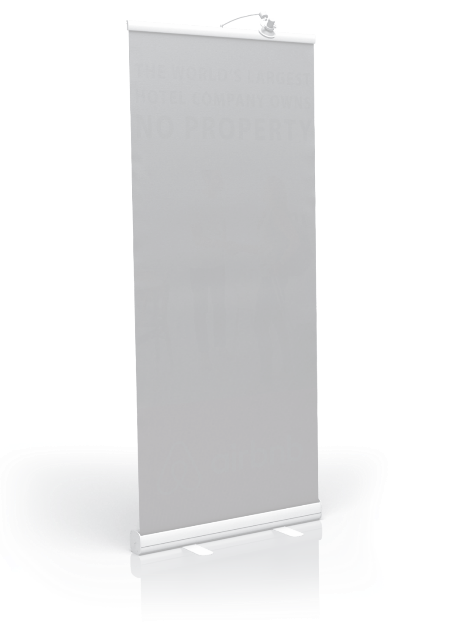 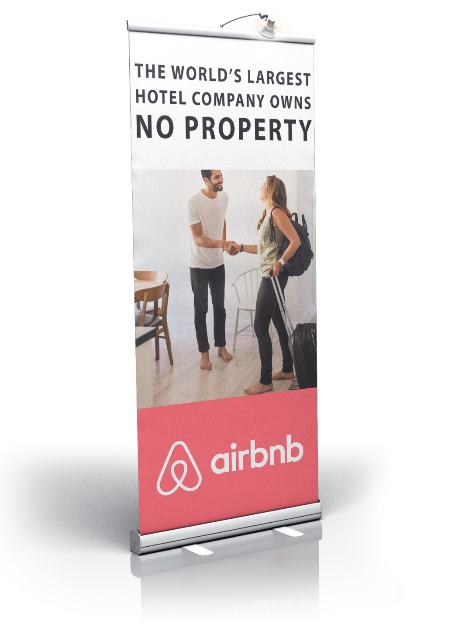 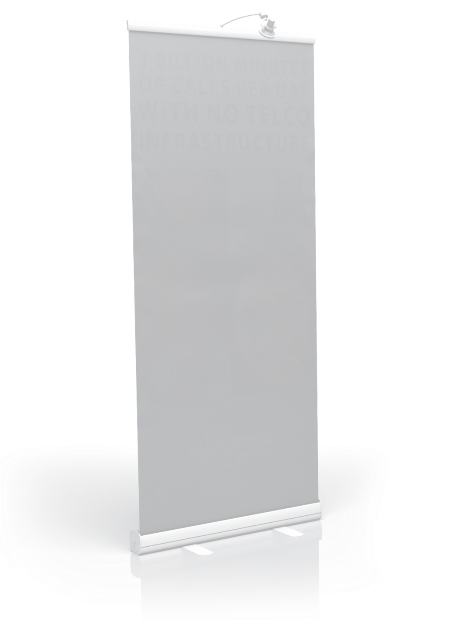 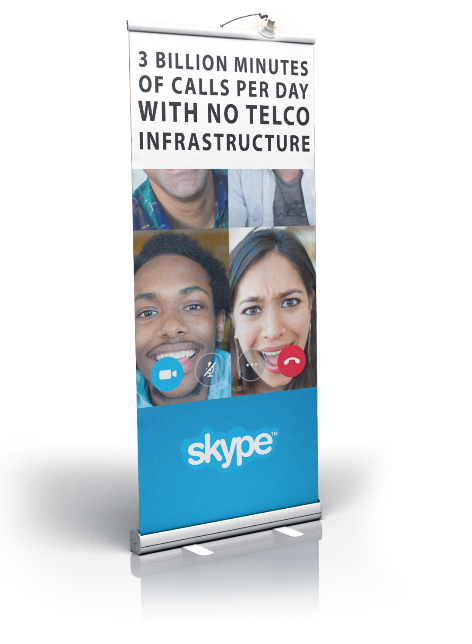 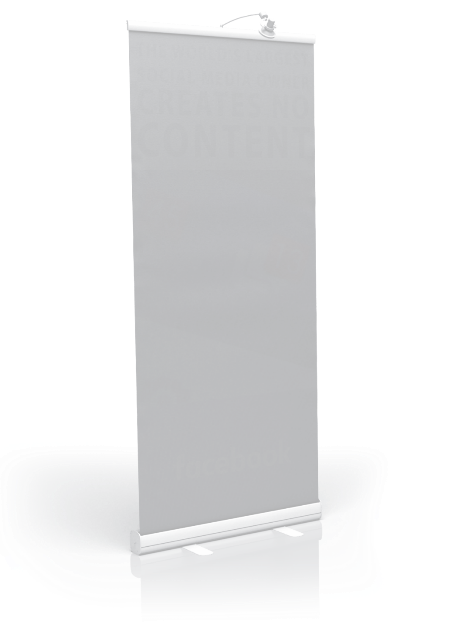 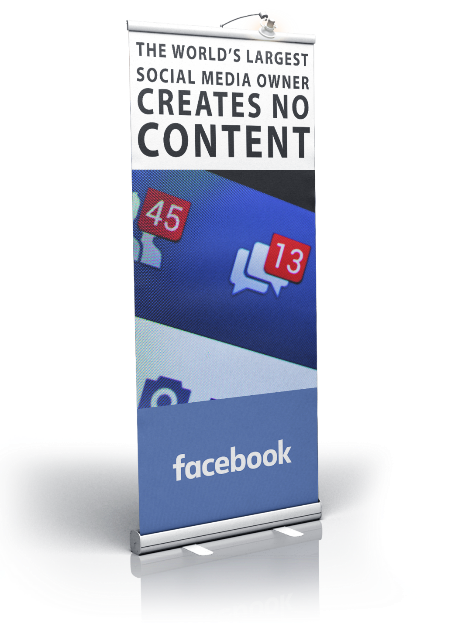 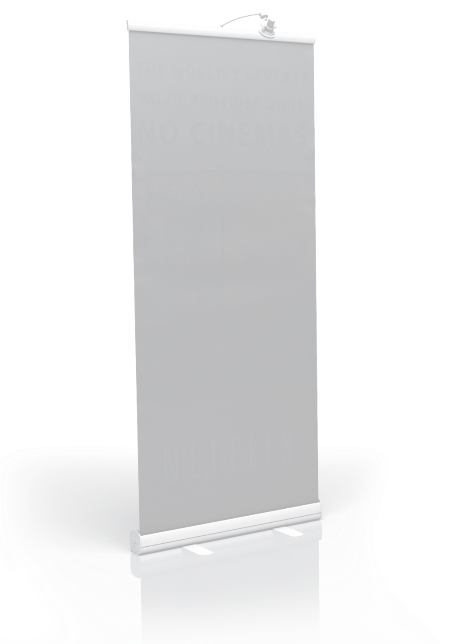 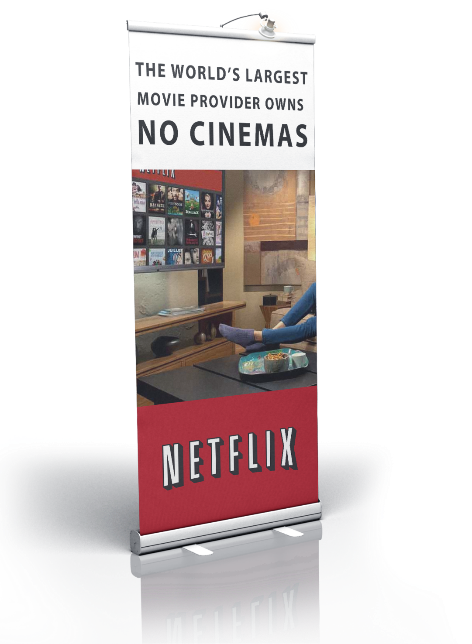 A major shift is happening…
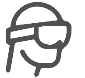 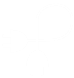 Steam, water, mechanical production equipment
Blurring the physical and the digital divide
Division of labor, electricity, mass production
Electronics, IT, automated production
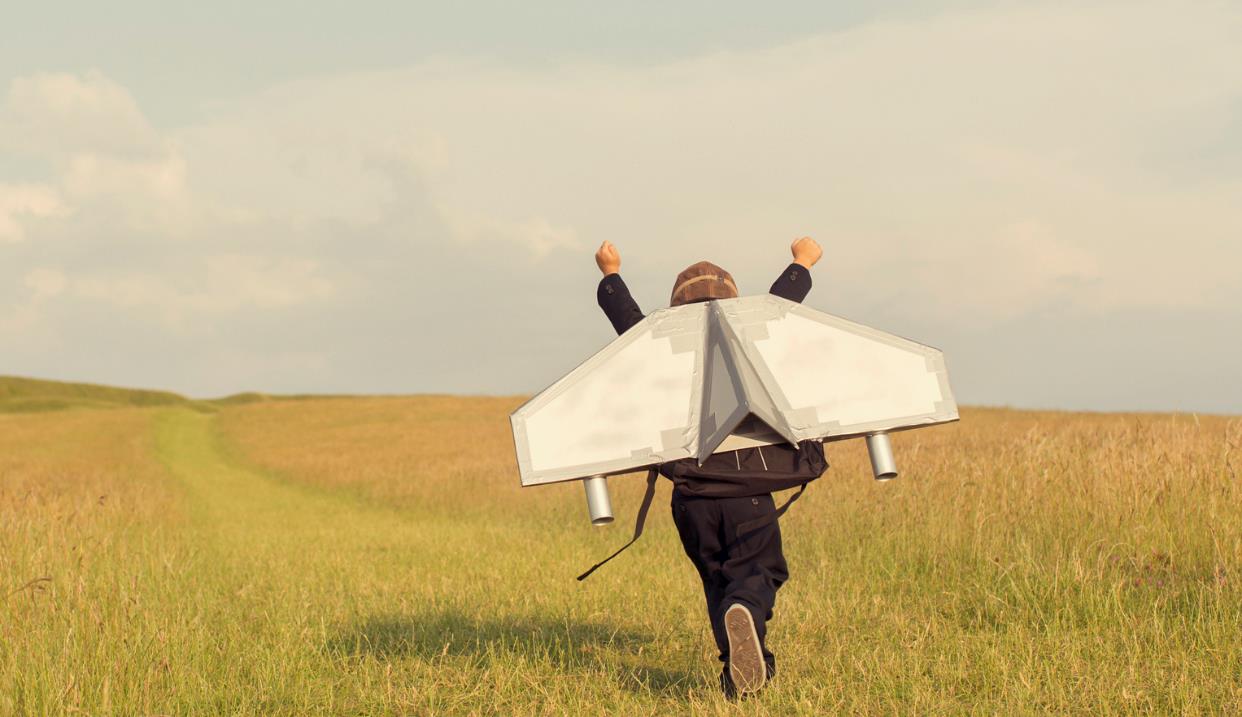 TECHNOLOGY IN CLASSROOMS 
PIONEERED BY THE FEW AND 
LIMITED IN SCOPE
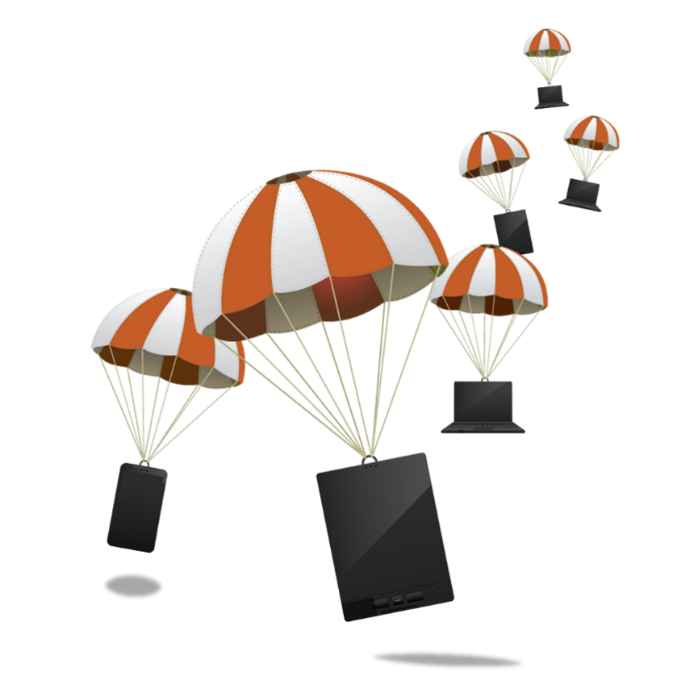 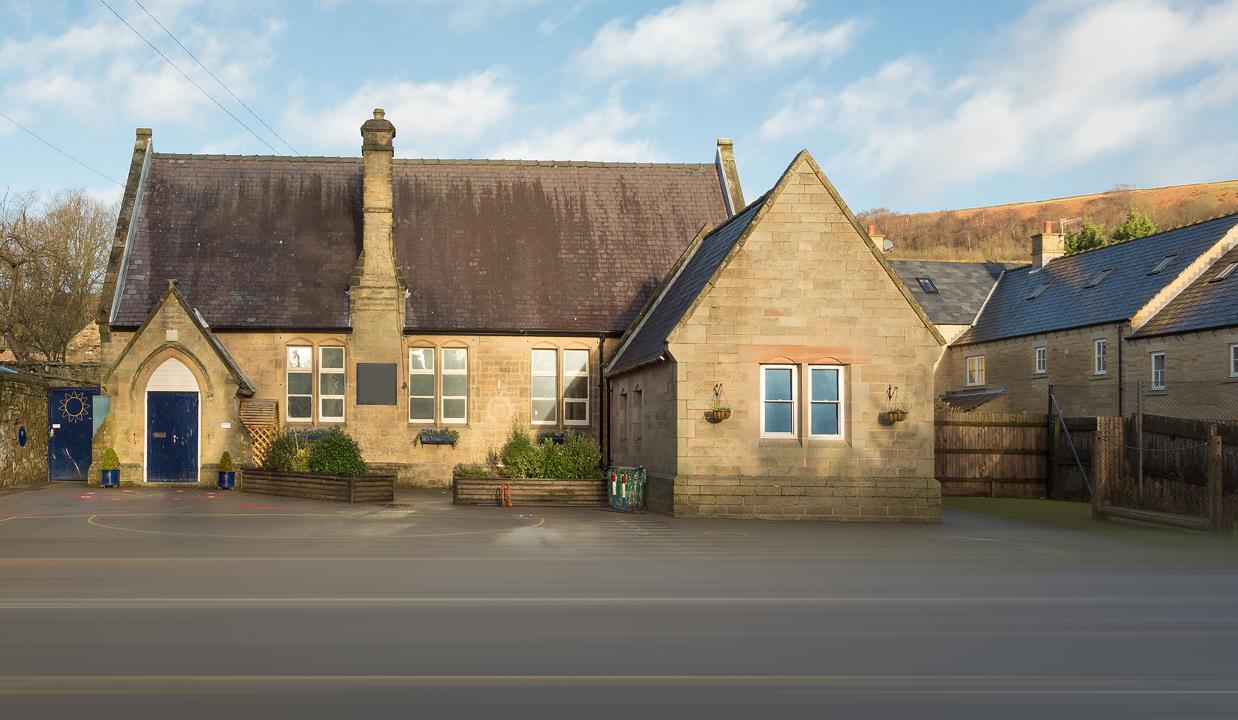 BOLD MANDATES, COMPUTERS FOR ALL
DIGITIZATION WITH LIMITED IMPACT
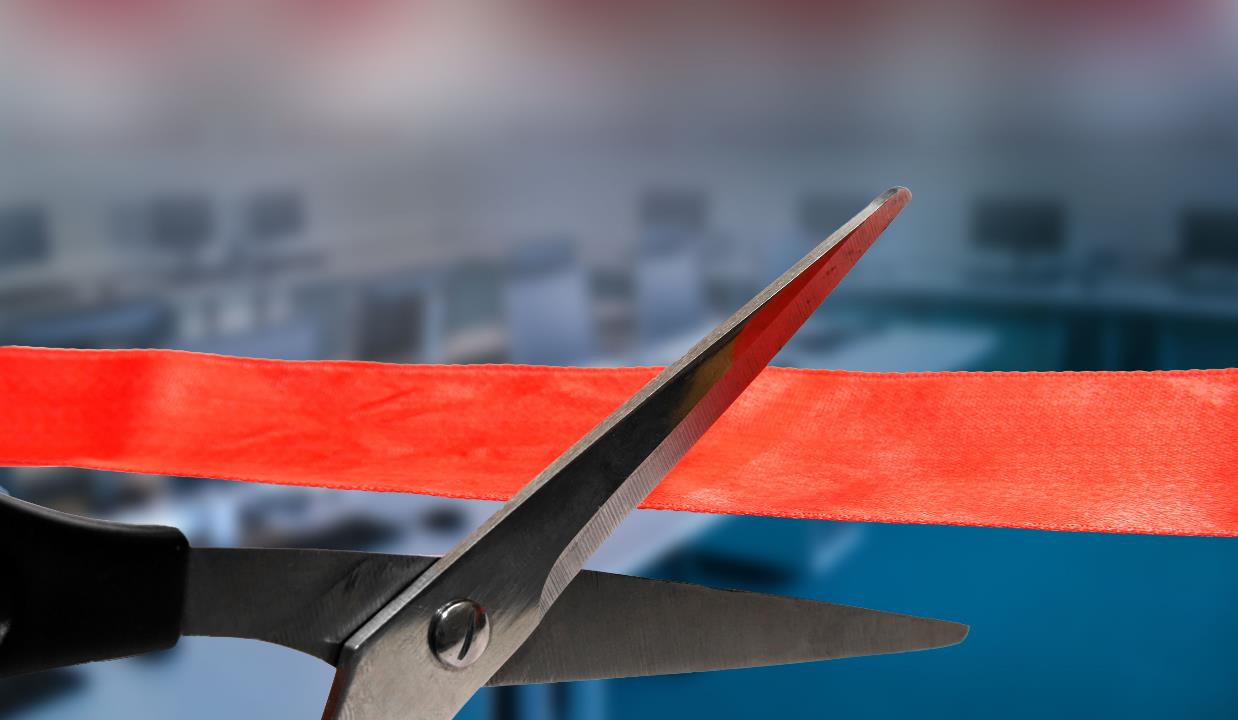 SEARCH FOR SIMPLE APPROACH AND QUICK WINS TO DRIVE EARLY ADOPTION WITHOUT VISION FOR FUTURE
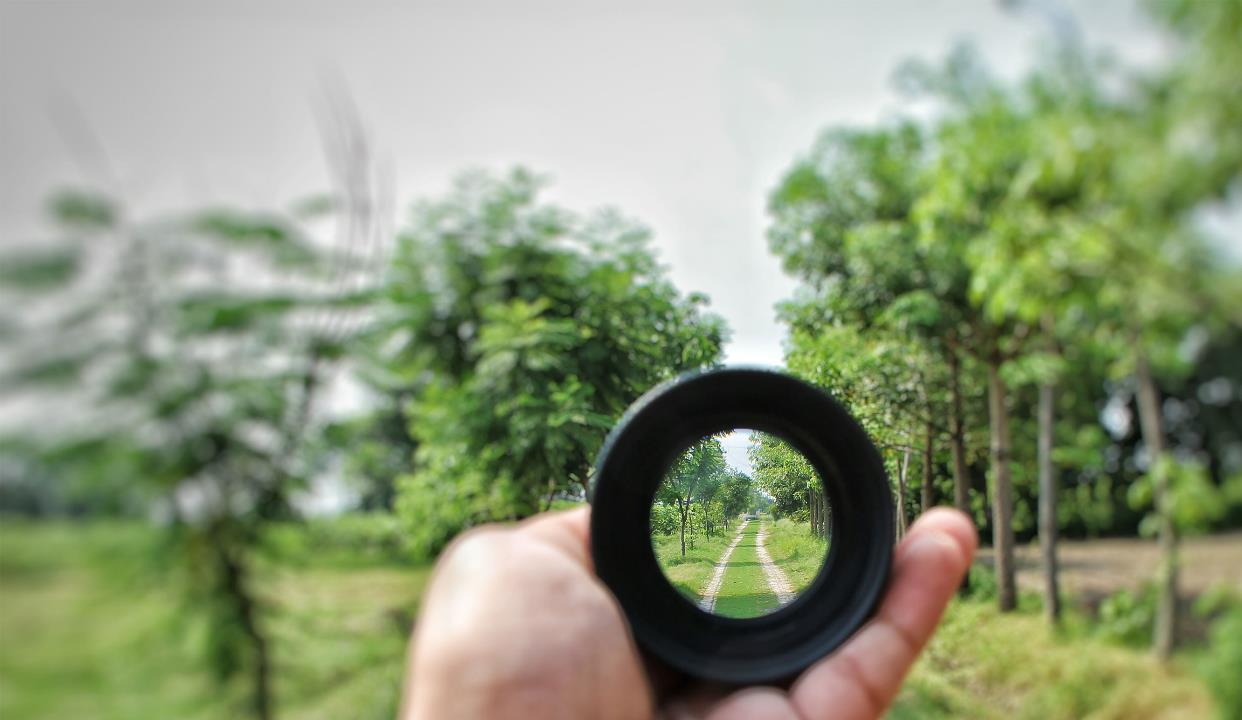 SHIFTING MINDSET TO THOUGHTFUL VISIONING AND TRUE TRANSFORMATIONAL IMPACT
BUILDING ESSENTIAL LIFE SKILLS
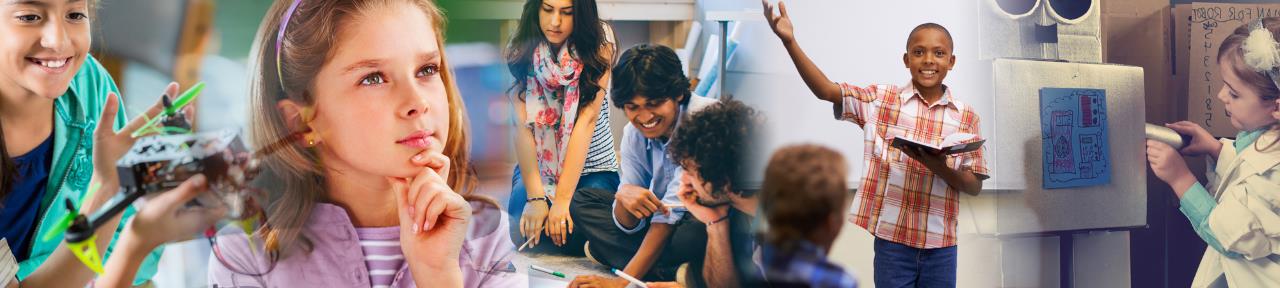 COMPUTATIONAL THINKING
CRITICAL THINKING
COLLABORATION
COMMUNICATION
CREATIVITY
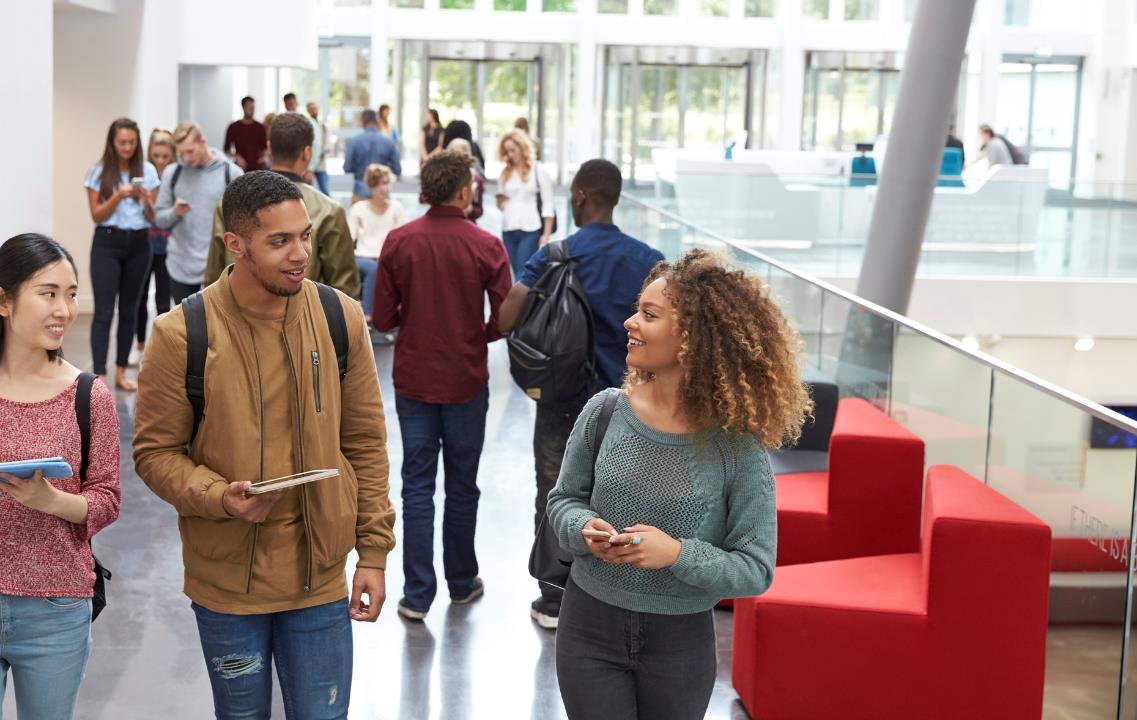 STUDENT
SHIFTED
THE RISE OF THE ALTERNATIVES
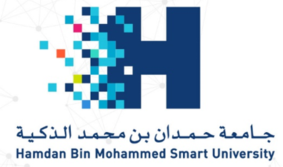 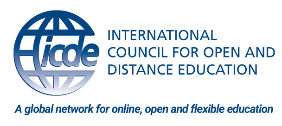 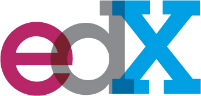 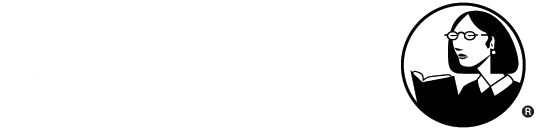 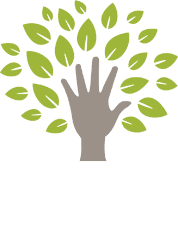 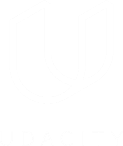 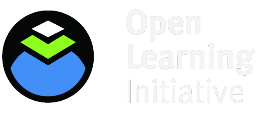 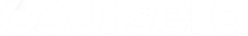 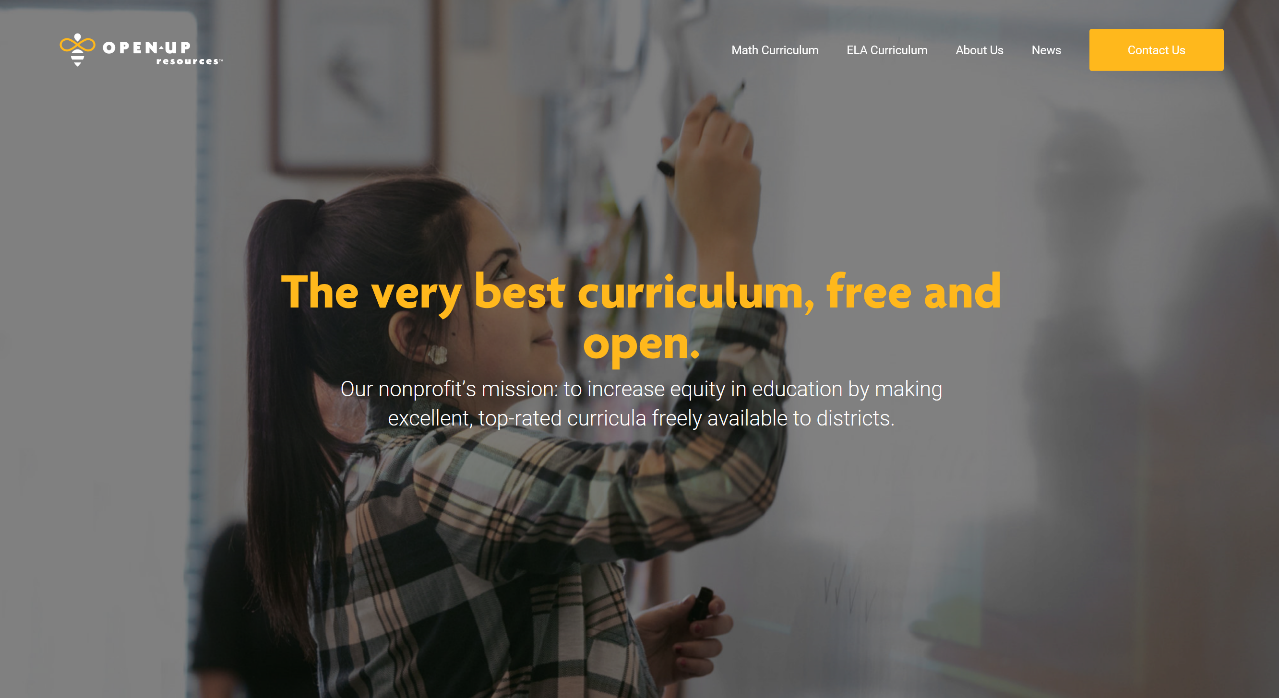 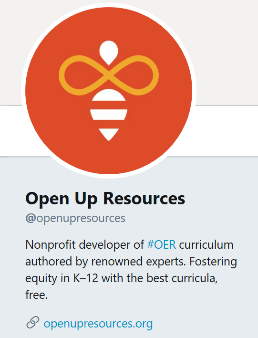 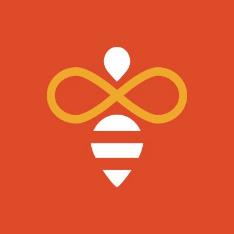 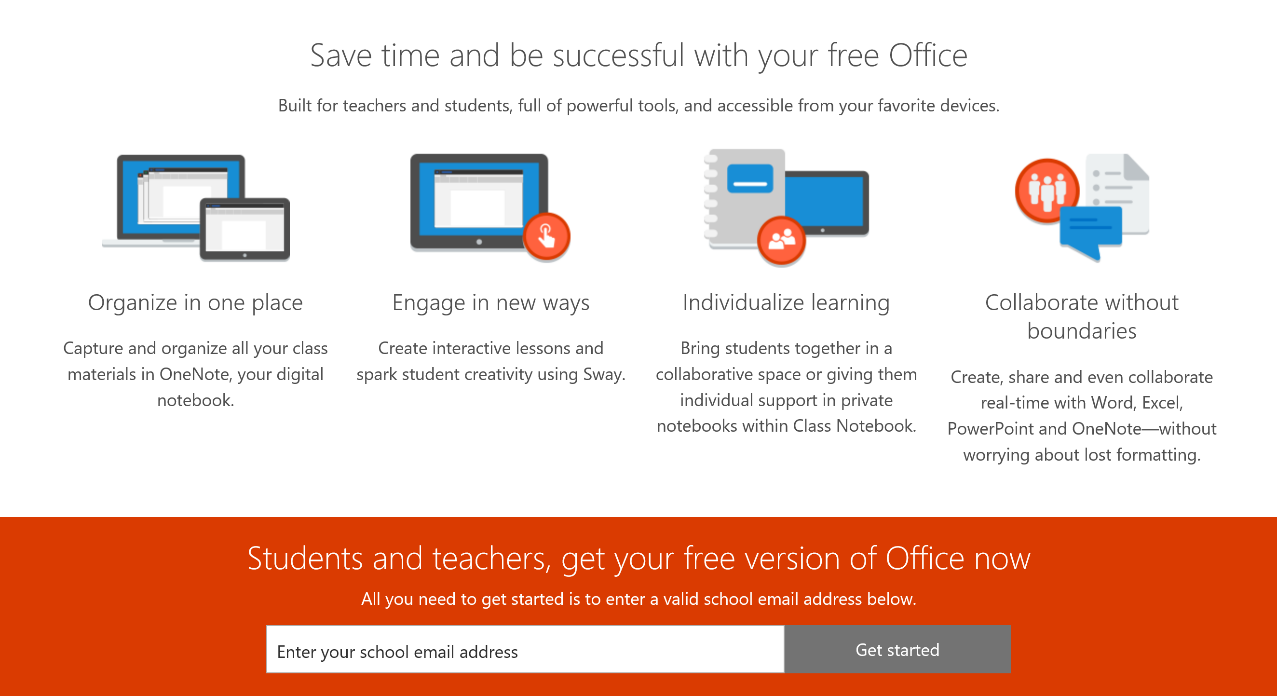 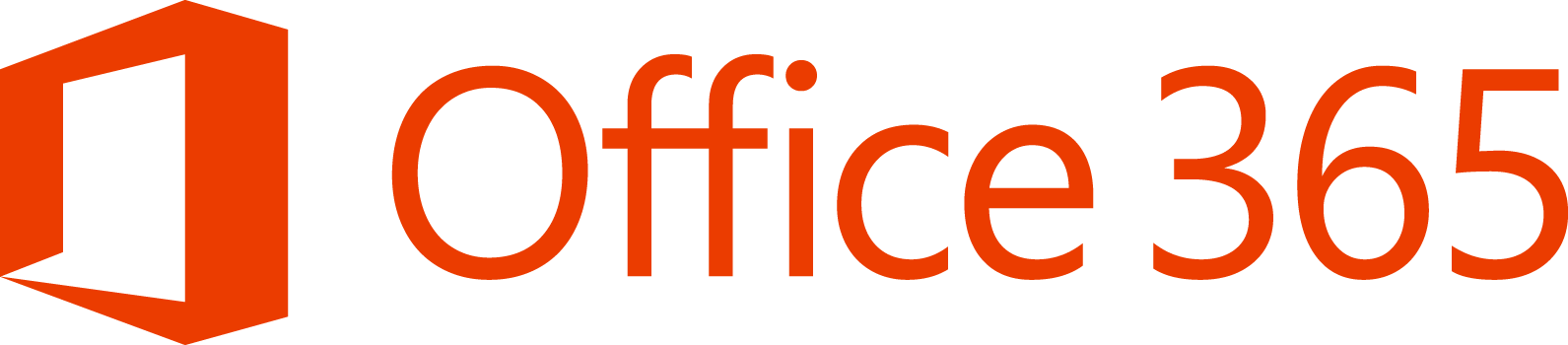 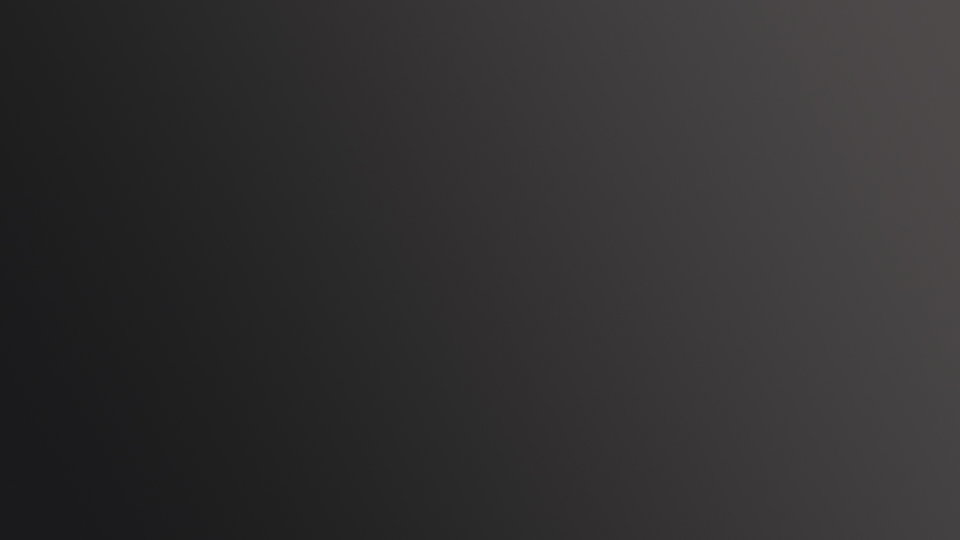 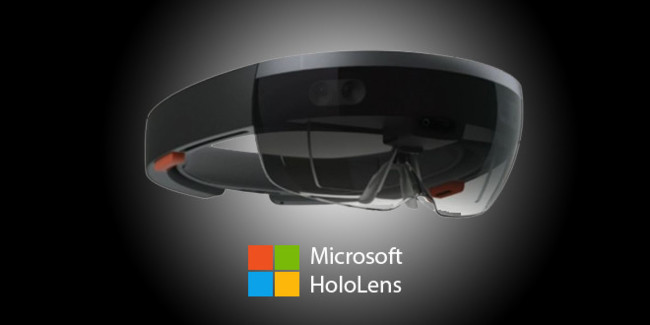 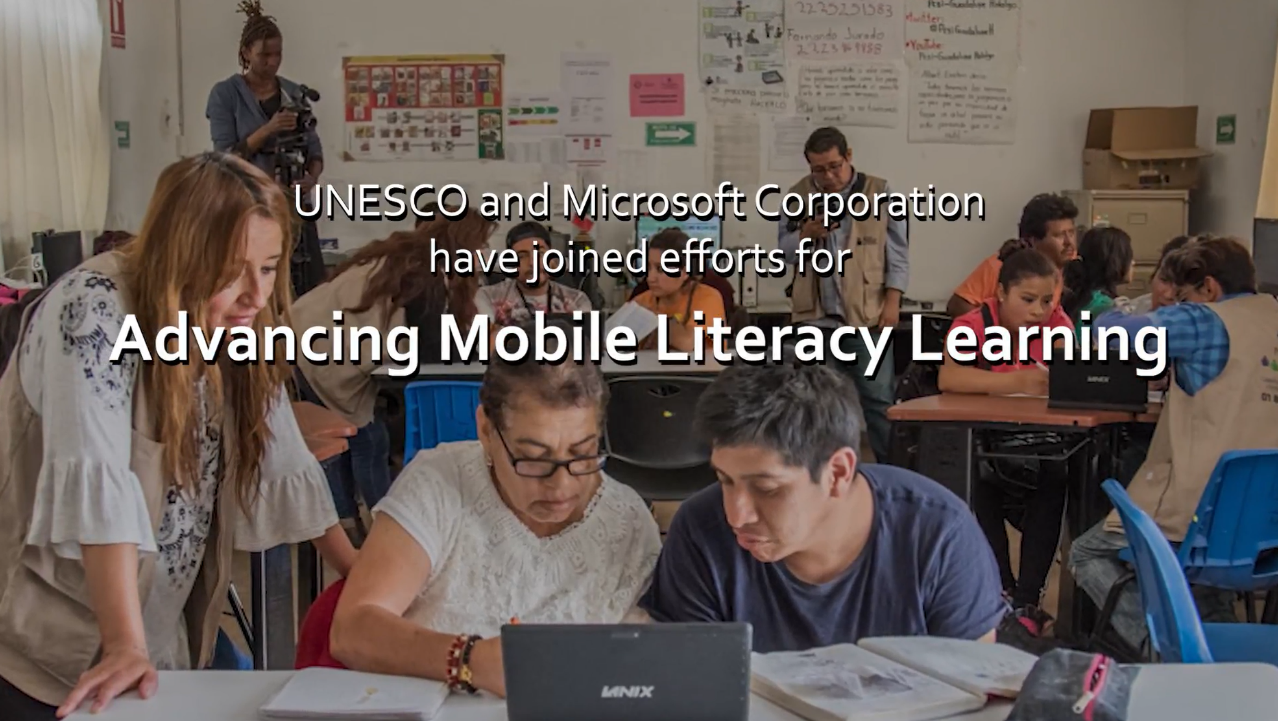 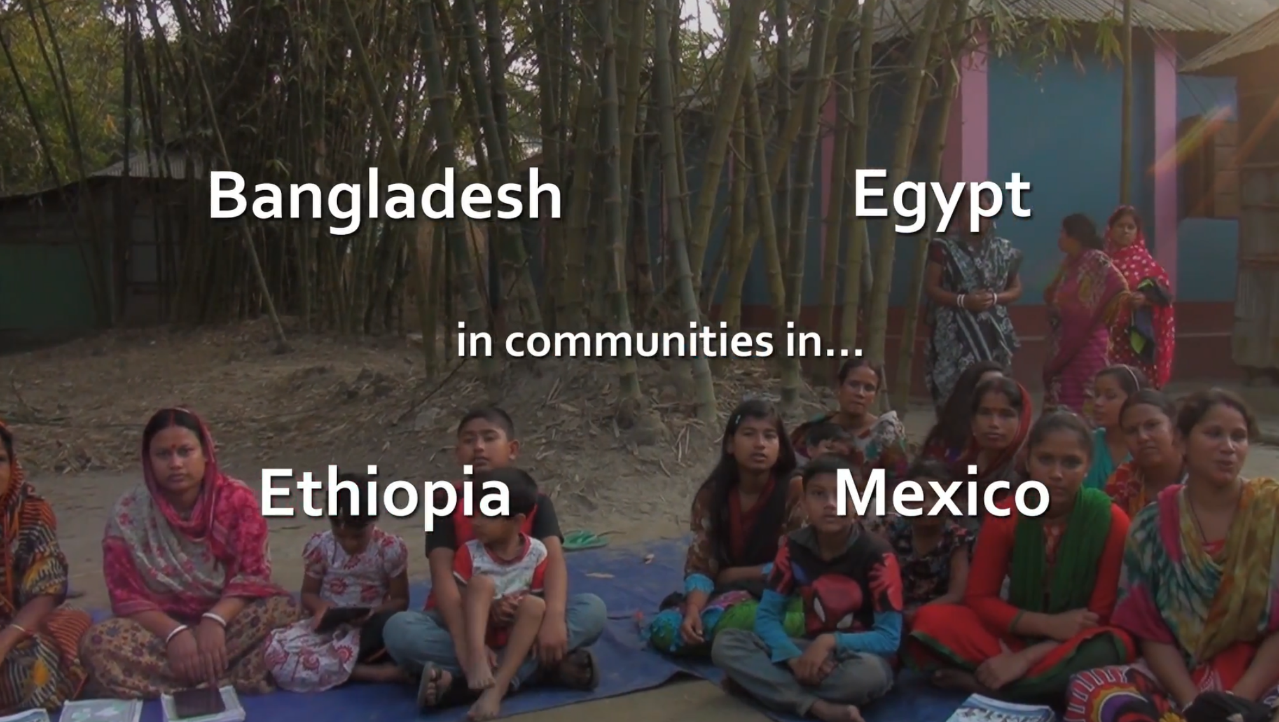 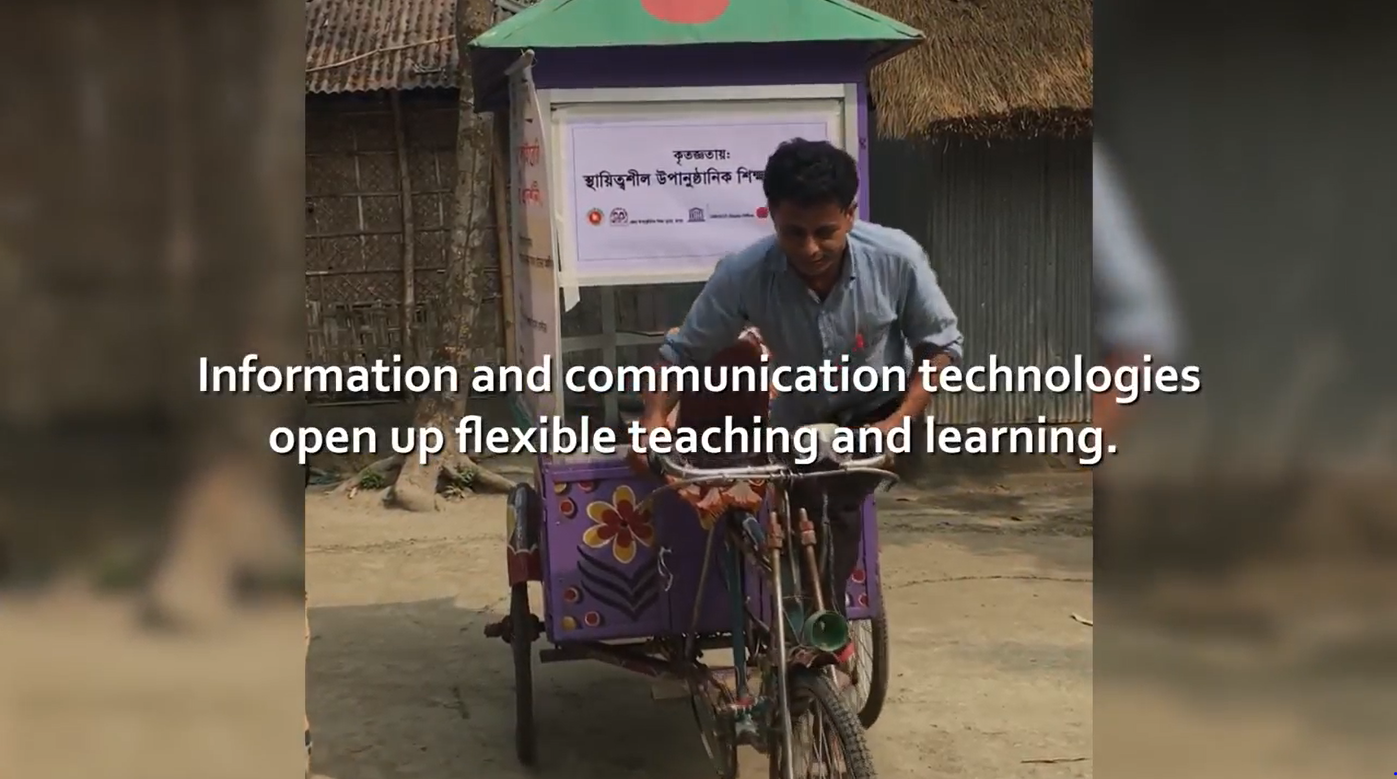 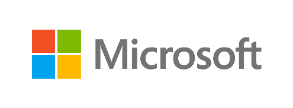 EDUCATION.MICROSOFT.COM

STEVEND@MICROSOFT.COM

@Steven_Duggan
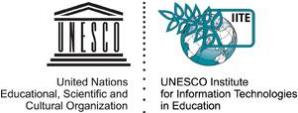